Муниципальное  бюджетное  дошкольное  образовательное  учреждение Детский сад № 17 «Ромашка»,  г.Чайковский
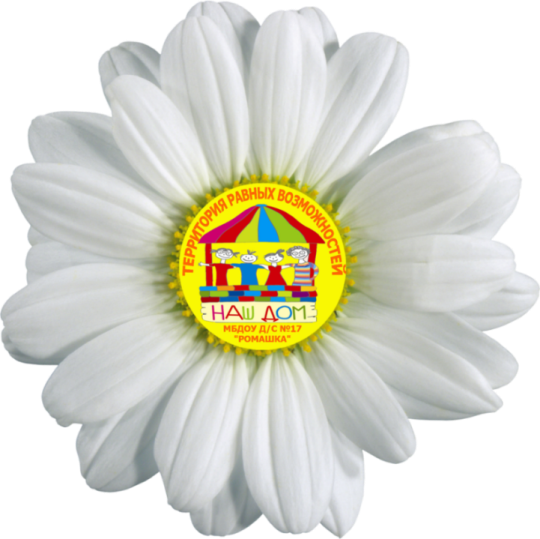 «Сотрудничество педагогов ДОО и семьи в интересах ребенка с аутизмом»
Старший воспитатель: Черепанова Лиля Александровна
ФЕДЕРАЛЬНЫЙ ЗАКОН РФ "ОБ ОБРАЗОВАНИИ В РОССИЙСКОЙ ФЕДЕРАЦИИ", N 273-ФЗ | СТ. 2
27) инклюзивное образование - обеспечение равного доступа к образованию для всех обучающихся с учетом разнообразия особых образовательных потребностей и индивидуальных возможностей;
ФЗ-273 «Об образовании в РФ» Статья 79. Организация получения образования обучающимися с ОВЗ
3. Под специальными условиями для получения образования обучающимися с ограниченными возможностями здоровья в настоящем Федеральном законе понимаются условия обучения, воспитания и развития таких обучающихся, включающие в себя использование 
специальных образовательных программ и методов обучения и воспитания, 
специальных учебников, учебных пособий и дидактических материалов, 
специальных технических средств обучения коллективного и индивидуального пользования, предоставление услуг ассистента (помощника), оказывающего обучающимся необходимую техническую помощь, 
проведение групповых и индивидуальных коррекционных занятий, обеспечение доступа в здания организаций, осуществляющих образовательную деятельность, и другие условия, без которых невозможно или затруднено освоение образовательных программ обучающимися с ограниченными возможностями здоровья.
Постановление Правительства ПК от 13.04.2022 г. № 312п  Об утверждении Концепции комплексного сопровождения лиц с РАС в Пермском крае до 2024 г.
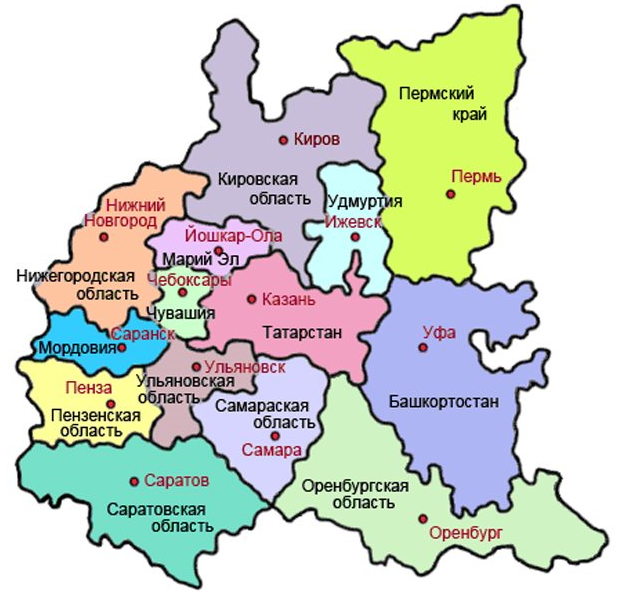 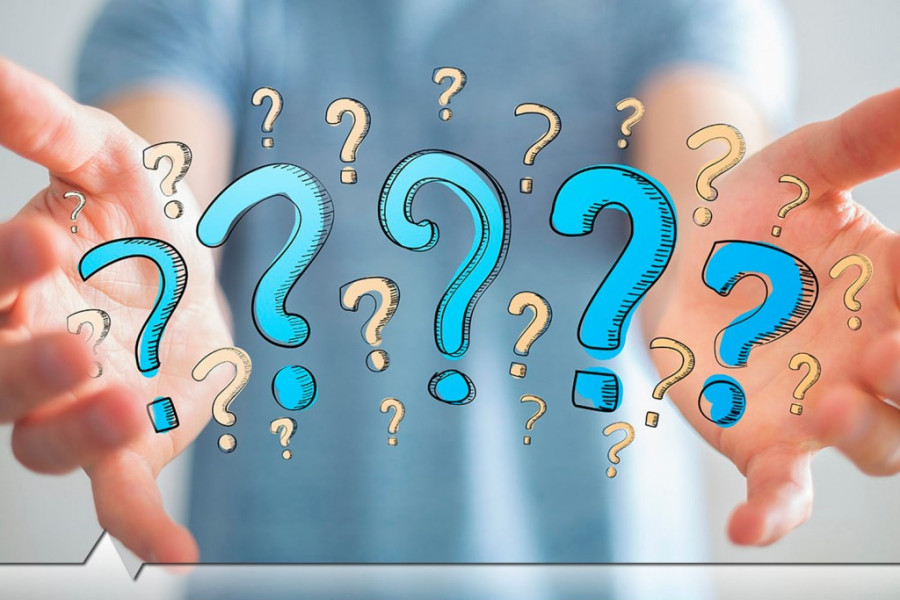 Нарушения в сфере социального взаимодействия. 
Нарушения в сфере коммуникации.
Нарушения в поведении.
Разная степень информированности и готовности родителей к сотрудничеству с педагогами, сопровождающими ребенка с РАС.
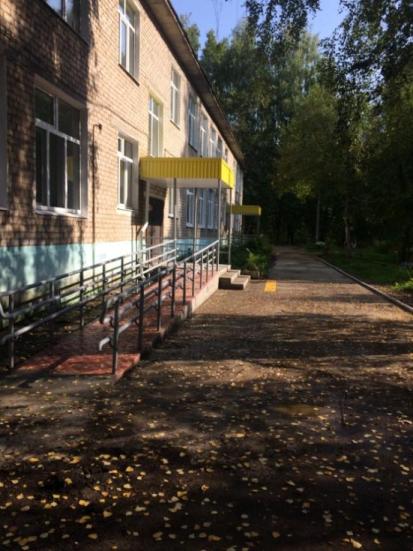 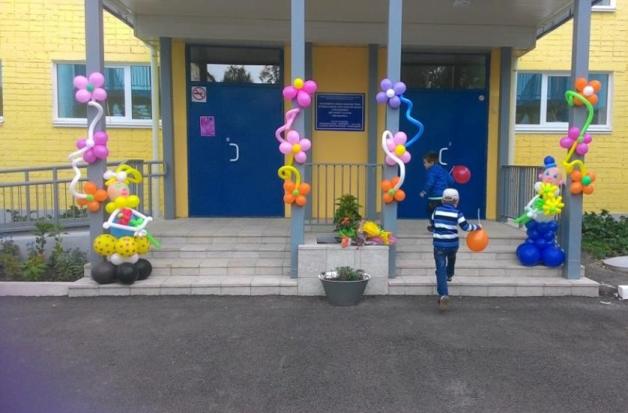 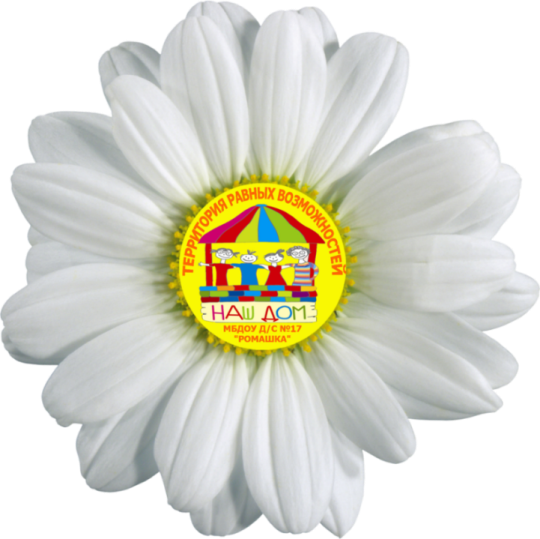 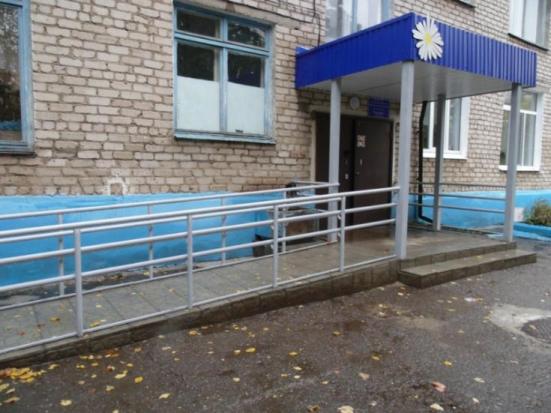 В ДОУ функционируют: 2 группы раннего возраста; 
из них - одна  группа общеразвивающей направленности и группа комбинированной направленности;
9 групп комбинированной направленности (дети с тяжелыми нарушениями речи; слабовидящие дети);
5 групп компенсирующей направленности (дети с задержкой психического развития, расстройствами аутистического спектра интеллектуальными нарушениями, тяжелыми множественными нарушениями развития)
Направления коррекционно-развивающей работы:
разработка и реализация индивидуальных адаптированных образовательных программ дошкольного образования на основе ПРИМЕРНОЙ АООП ДО ДЕТЕЙ РАННЕГО И ДОШКОЛЬНОГО ВОЗРАСТА С РАССТРОЙСТВАМИ АУТИСТИЧЕСКОГО СПЕКТРА (ОДОБРЕНА решением федерального учебно-методического объединения по общему образованию (протокол от 18 марта 2022 г. № 1/22)
взаимодействие специалистов ДОУ и родителей
комплексная психолого-педагогическая помощь семье, обучение родителей методам взаимодействия с ребенком с РАС
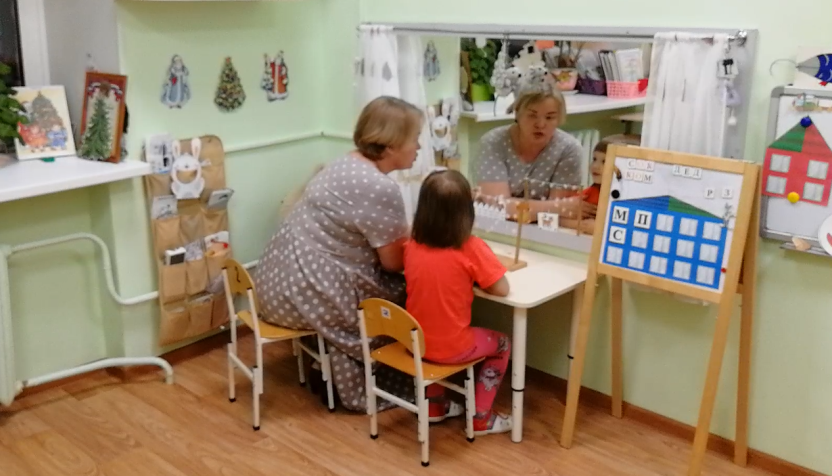 Проведение 
коррекционно-развивающих
занятий
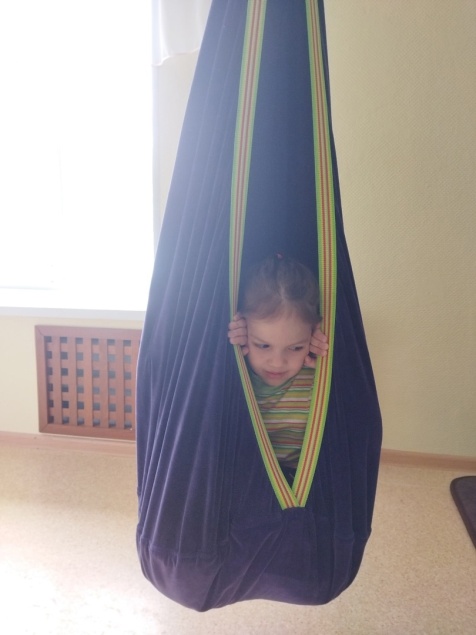 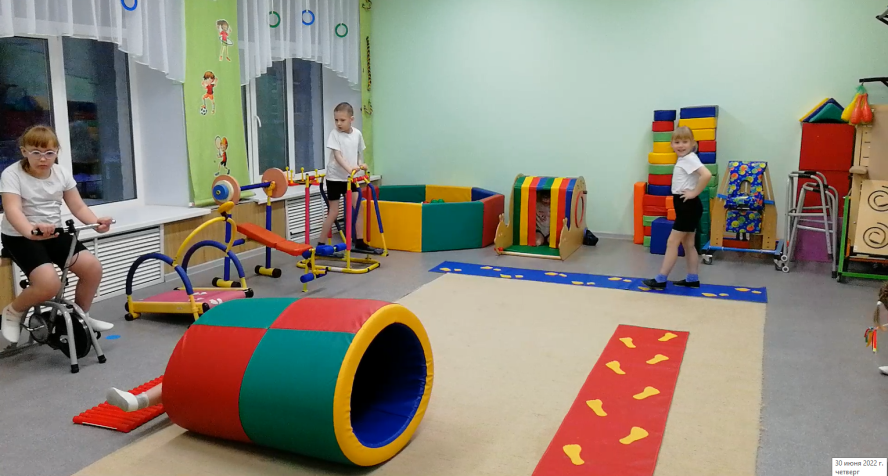 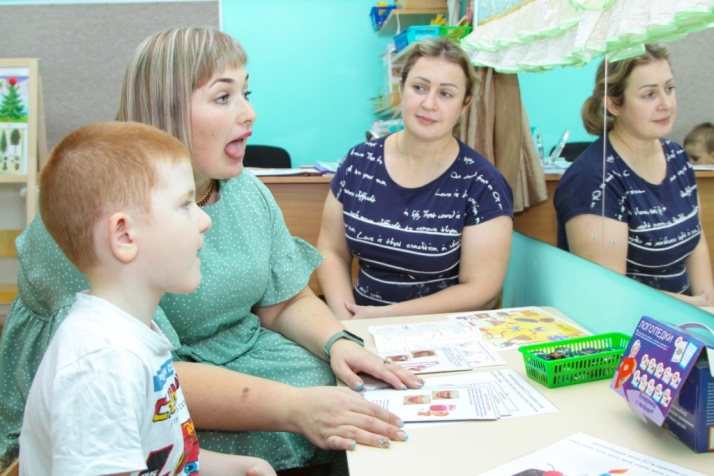 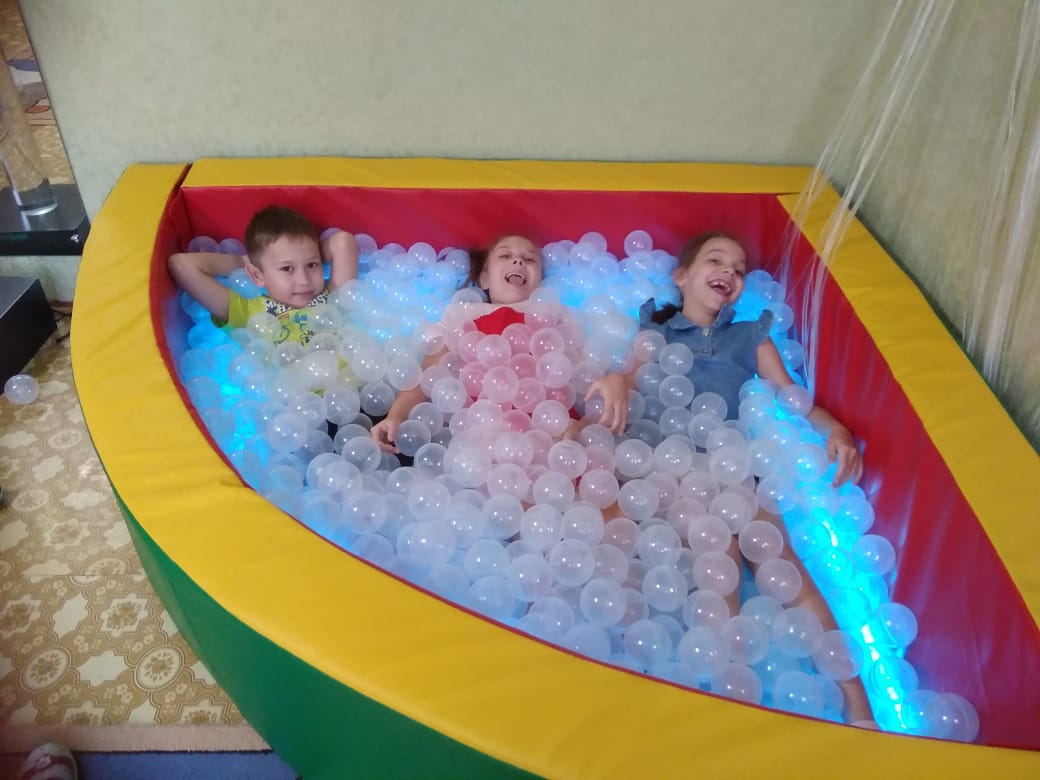 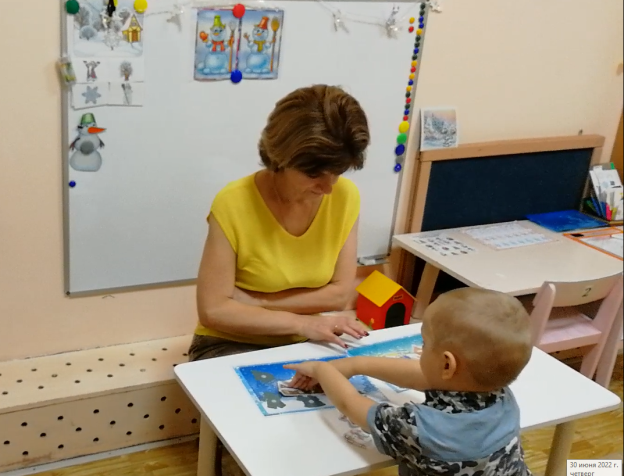 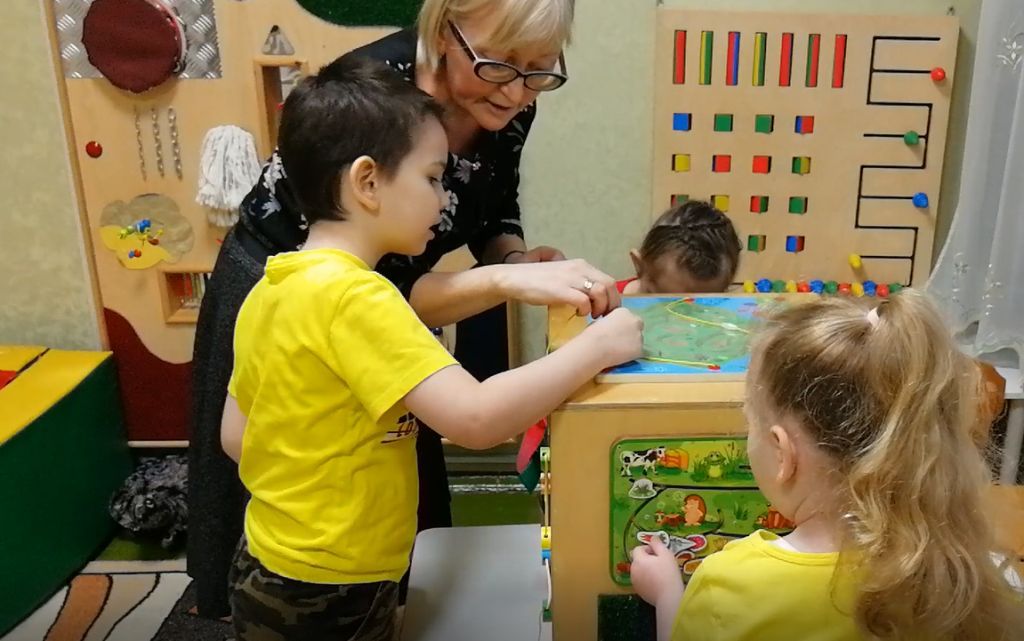 Формы работы с семьей очные и дистанционные:
Индивидуальное общение с родителями – индивидуальные встречи 
Беседы
Семейные диагностические и совместные игровые занятия
Групповые тренинги, дискуссии, игры, инсценировки 
Мастер-классы
Цель:  выработка совместных с родителем решений по преодолению трудностей в обучении, воспитании и развитии детей с РАС, а также информирование по различным вопросам:
особенностей развития детей с РАС;
коррекции дезадаптивного поведения у детей с РАС;
о способах взаимодействия с ребёнком;
о способах организации работы с ребёнком в домашних условиях;
о методах развития коммуникации, речи, социально-бытовых навыков;
эффективных технологий оказания помощи детям с РАС.
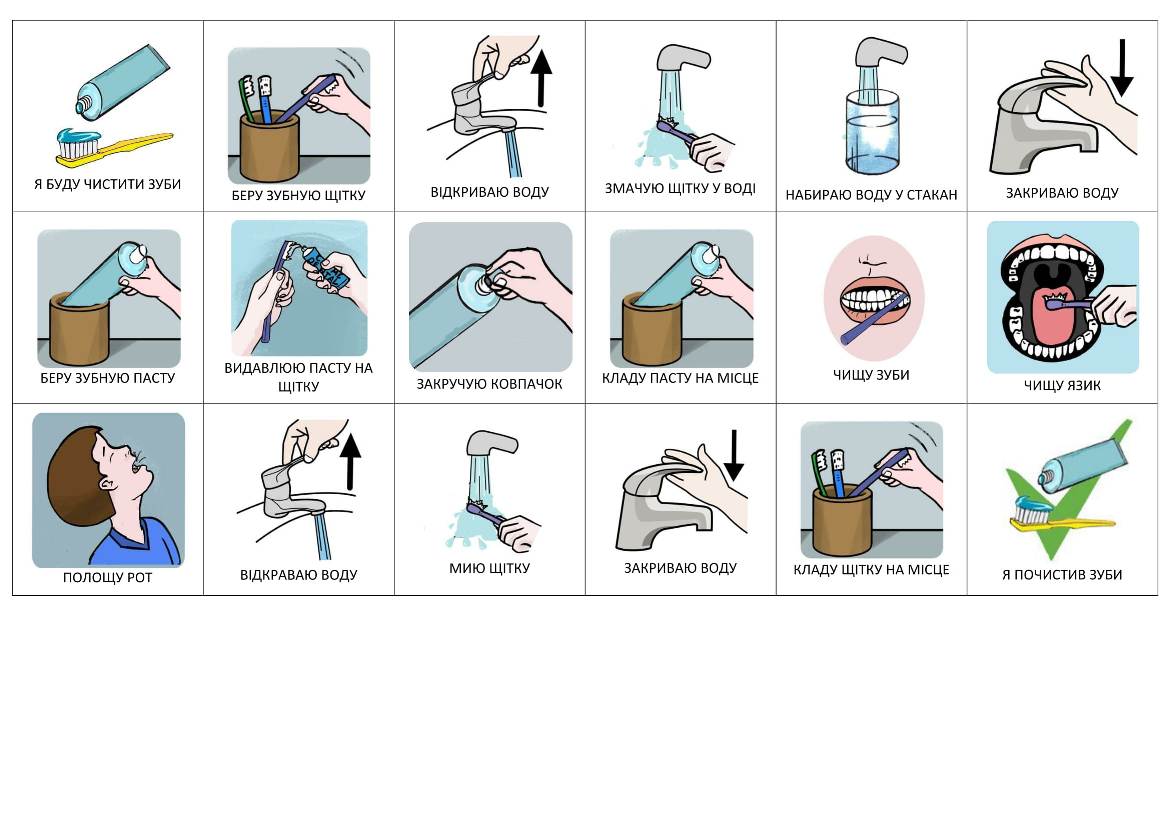 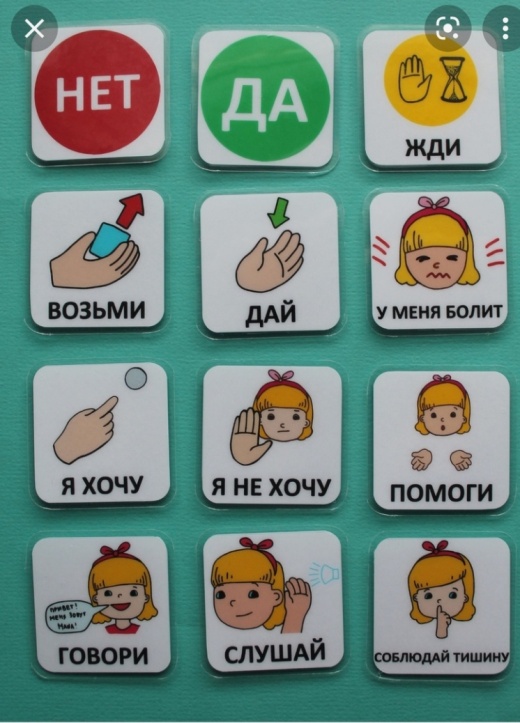 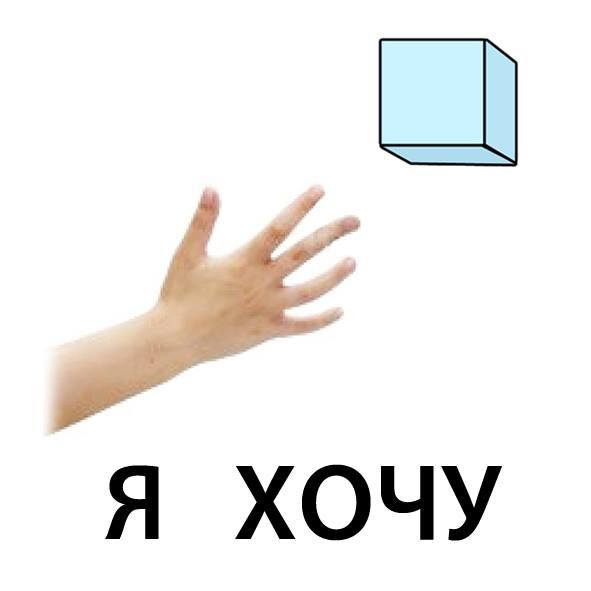 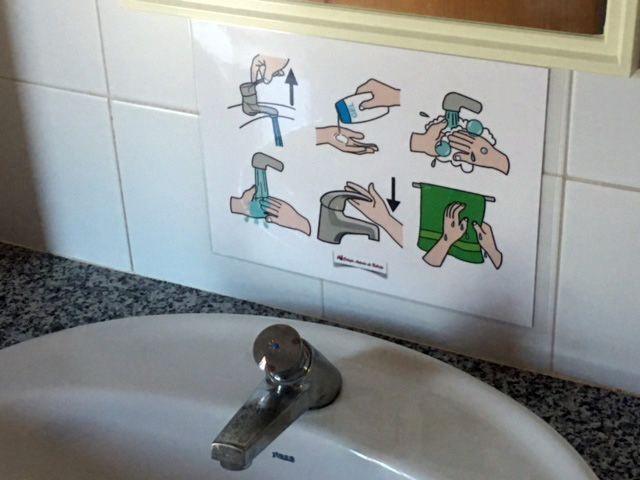 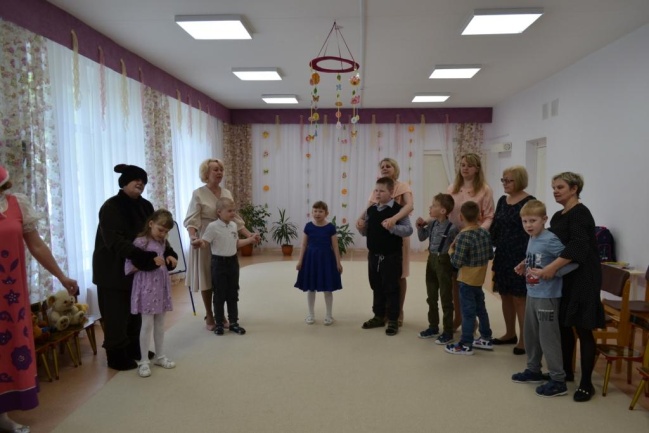 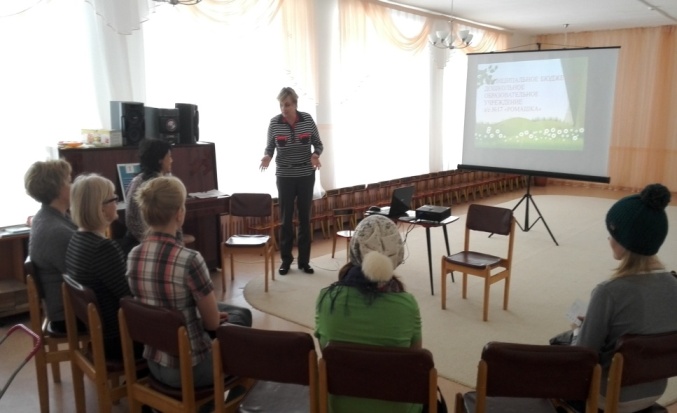 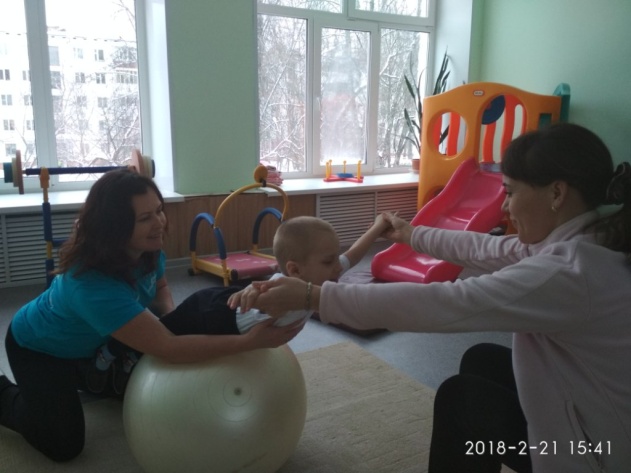 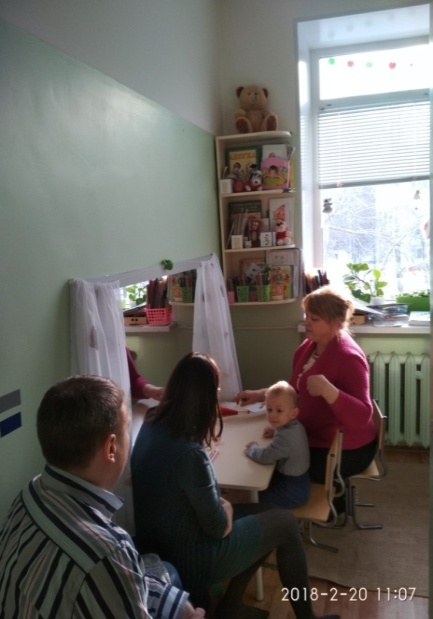 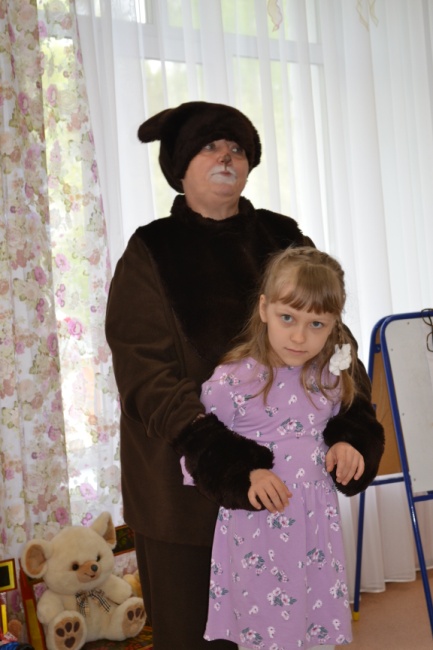 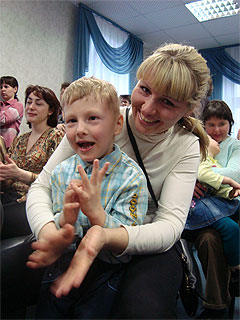 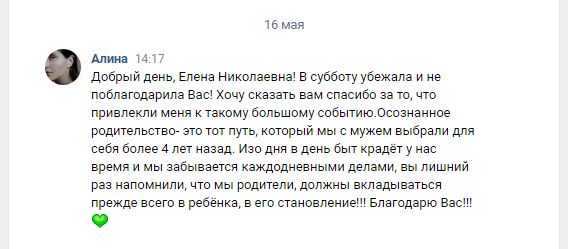 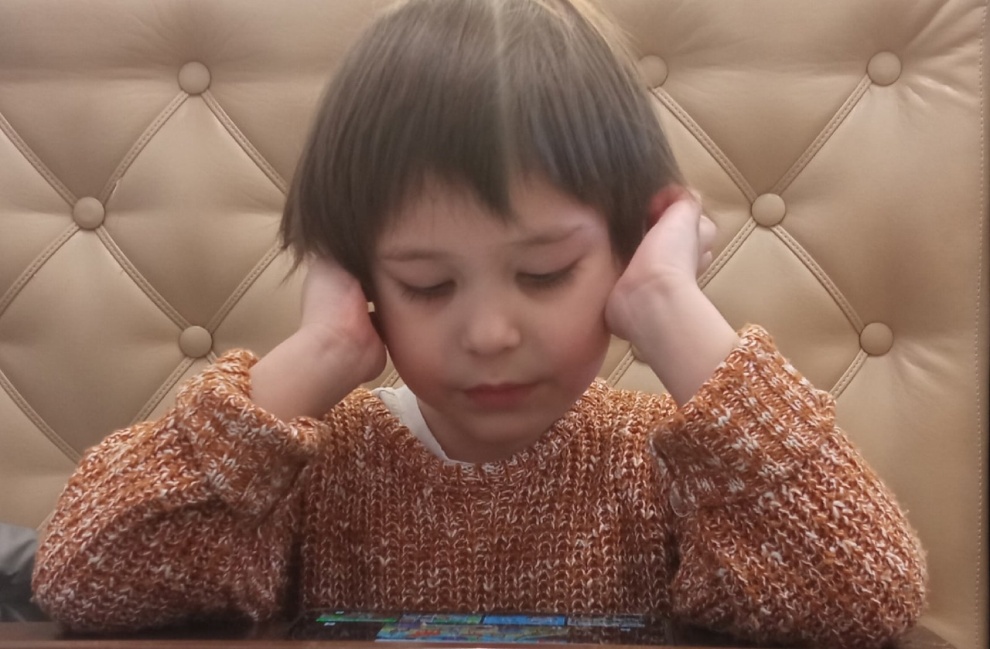 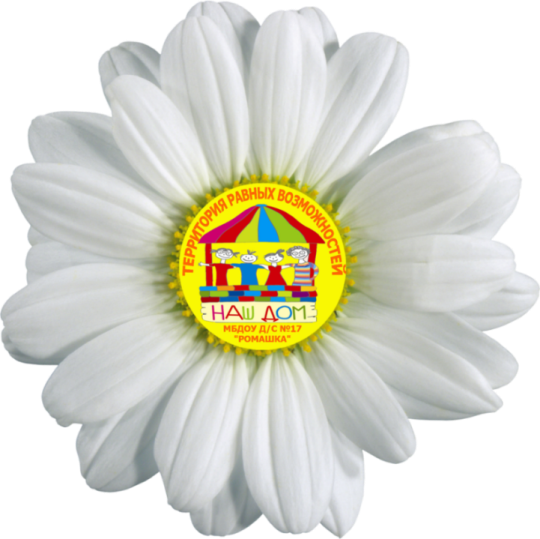 «МЫ ВМЕСТЕ»